Что такое безопасность?
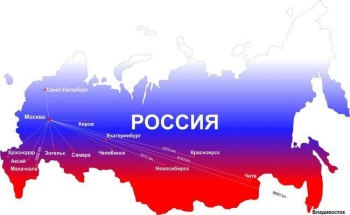 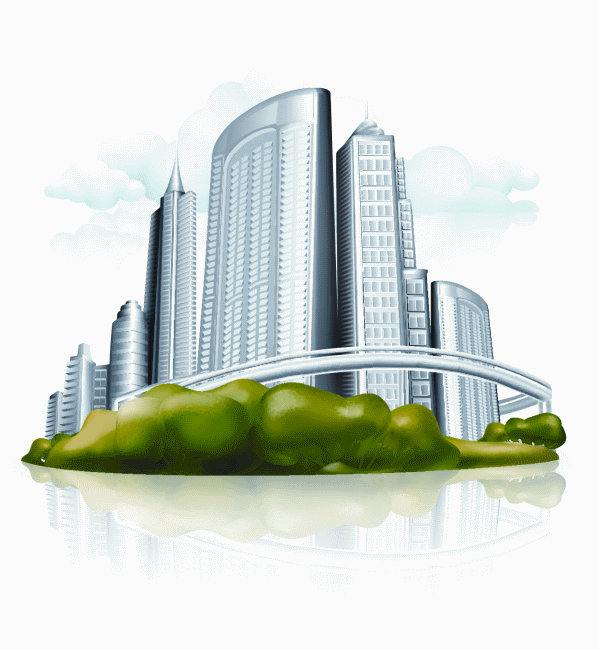 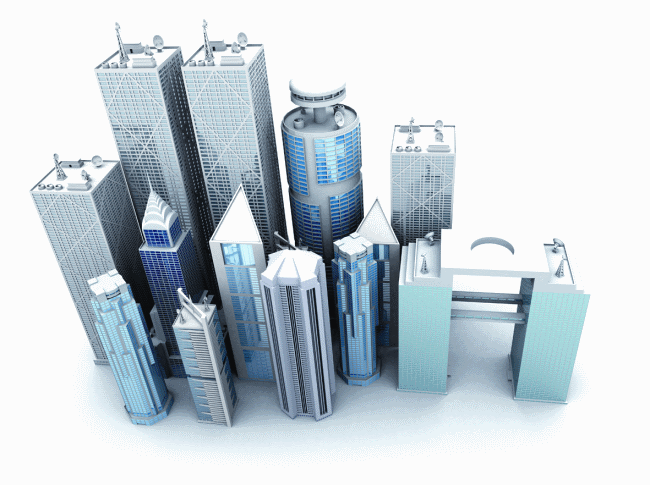 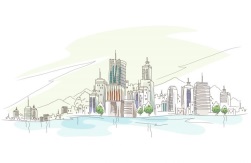 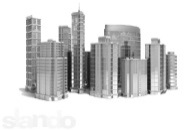 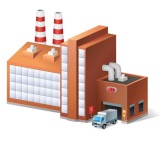 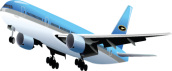 Безопасная
страна
Безопасный 
регион
Безопасный 
город
Безопасный 
объект
2007 год ФЗ «О транспортной безопасности»
2011 год ФЗ «О безопасности объектов ТЭК»
2015 год ПП РФ "Об утверждении требований к антитеррористической защищенности мест массового пребывания людей и объектов (территорий) …»
2014 год РП РФ «Об утверждении Концепции построения и развития АПК "Безопасный город»
Минимальный ущерб от возможного опасного события (АНВ, инцидента и т.д.)
ЗАЩИЩЕННОСТЬ  =
Системы управления безопасностью
1.
Что сегодня обеспечивает защищенность объекта?
Традиционный подход
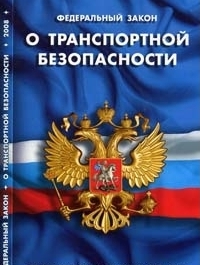 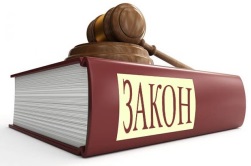 Нормативная база по транспортной и авиационной безопасности (№ 16-ФЗ, № 15-ФЗ, Требования по обеспечению ТБ ОТИ ВТ (утв. Приказом Минтранса № 40)
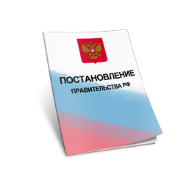 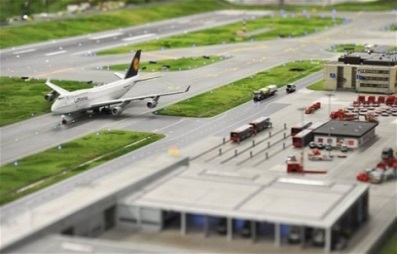 Мероприятия, проводимые субъектом, для обеспечения безопасности (оценка уязвимости объекта, план обеспечения транспортной безопасности)
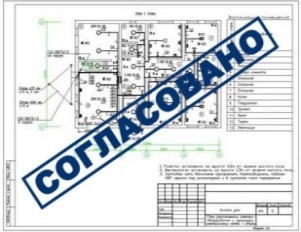 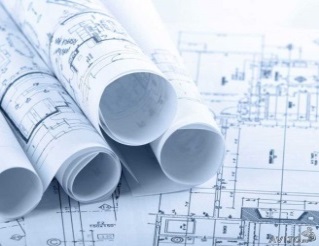 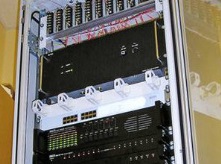 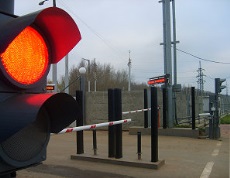 Инженерно-технические средства охраны (ИТСО) и физическая охрана
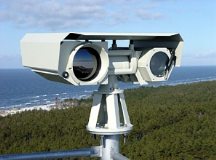 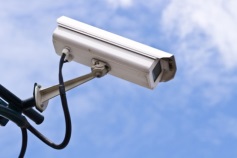 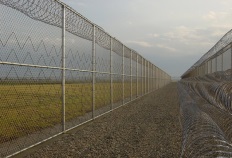 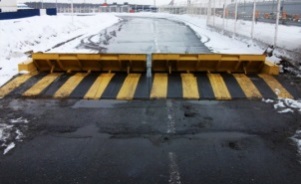 2.
Традиционный подход к построениюсистем безопасности
СОБЫТИЕ
РИСК
размер УЩЕРБА
Критический
ущерб при несвоевременных действиях
УЩЕРБ
Обнаружение
t, ВРЕМЯ
Достижение критического элемента  и совершение правонарушения.
Начало воздействия опасных факторов
При построении традиционной системы безопасности:
время от начала воздействия опасных факторов, момента обнаружения и до момента совершения правонарушения не управляется и зависит от вероятности правильных действий оператора.
Системы управления безопасностью
4.
Организация транспортной безопасности
Контроль НЕ фактической ЗАЩИЩЕННОСТИ, а исполнения нормативных актов.
НЕТ информации об эффективности системы защиты
Как быть?
НЕТ оперативной подстройки системы безопасности
НЕТ уверенности в достоверности полученной информации
НЕ предусмотрена постоянная упреждающая работа, нацеленная на профилактику негативных событий  до того, как они произойдут
Системы управления безопасностью
5.
Переход от наблюдения к управлению
Управление
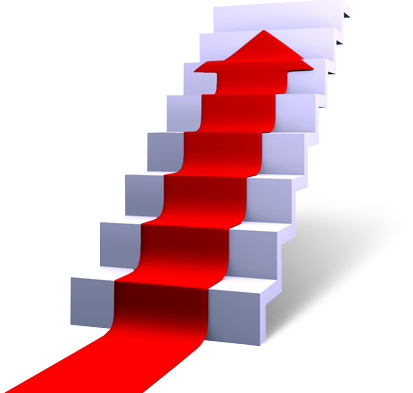 Системы управления безопасностью (класс PSIM-систем)
Сценарное управление реагированием на инцидент.
Оповещение и отчетность в реальном времени.
Управление объектом/группой объектов.
Наблюдение
Интегрированные системы безопасности
Автономные системы безопасности
Централизованная обработка данных.
Набор технических решений и средств
PSIM – Physical Security Information Management
Системы управления безопасностью
6.
Подход к построению системы управления безопасностью. Управление рисками
Действия нарушителя
Подготовка к правонарушению
Продвижение
Задачи системы безопасности
КЭ
Нарушитель
t, время
Начало
Достижение критического элемента (КЭ) и совершение правонарушения.
Сократить время обнаружения и идентификации угрозы (обнаружение)
1
Действия сотрудников СБ
руб., размер ущерба
Критический
ущерб при несвоевременных действиях
Затруднить реализацию угрозы (отражение)
2
УЩЕРБ
Обнаружение
Ликвидация
Правоохранительные органы
Сократить время ликвидации угрозы (последствий)
3
Реагирование
t, время
3
Начало инцидента
1
2
Управление опасными факторами и рисками, т. е. теми явлениями, которые предшествуют совершению правонарушения.
Системы управления безопасностью
7.
Система непрерывного мониторинга безопасности
Федеральный уровень.
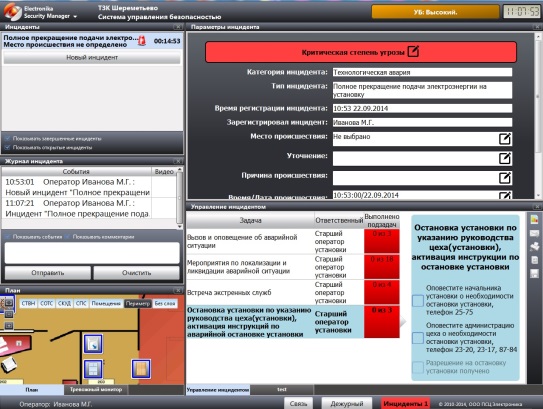 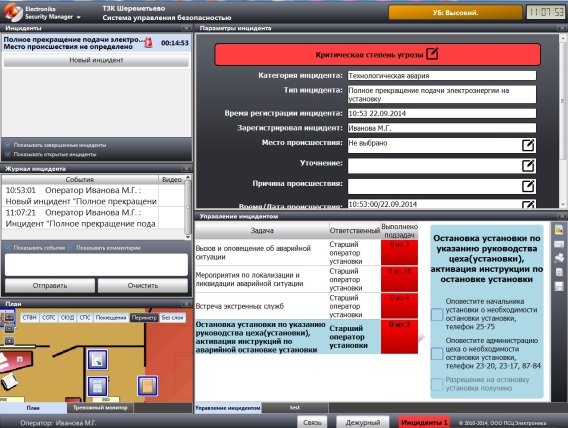 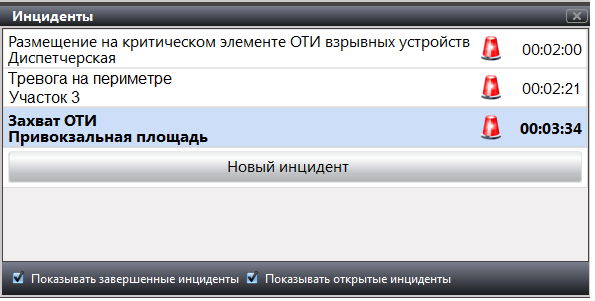 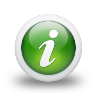 Информация об отклонениях.
Контроль соблюдения законодательства.
Информация об инцидентах.
Обобщенный параметры защищенности.
Какие меры предпринимаются
Оповещение в режиме ON-LINE
Уровень субъекта. Система безопасности объекта.
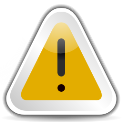 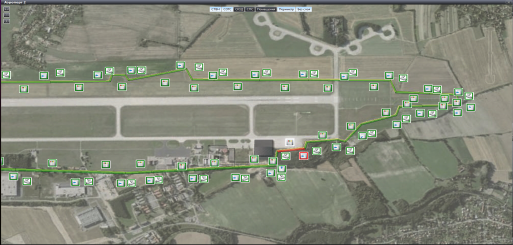 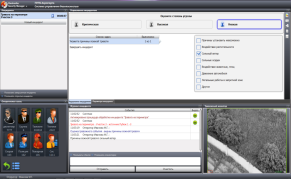 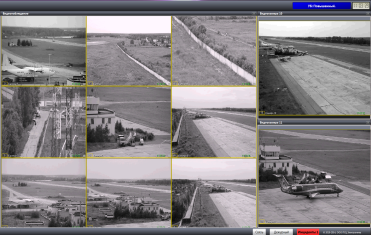 ТРЕВОГА: оставленный предмет
Формирование инцидента:
анализ уровня опасности,
причины возникновения,
требуемое время на ликвидацию.
Где произошло
Что делать
Что произошло
Системы управления безопасностью
8.
Отечественный программный комплекс
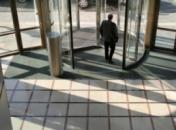 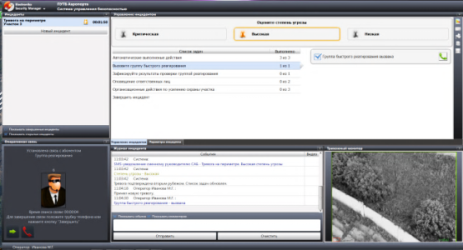 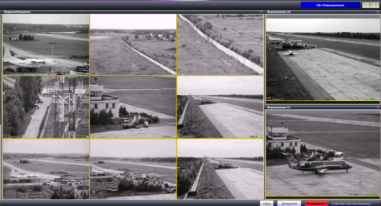 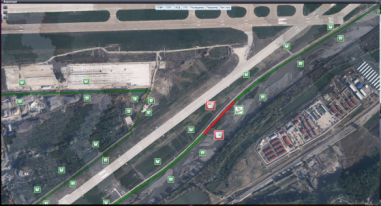 Доп. инж.  решения
ИНТЕГРАЦИОННАЯ ПЛАТФОРМА Electronika Security Manager (ESM)
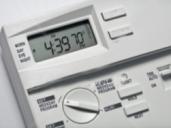 Регламенты оргмероприятий
Технические средства защиты
Силовые подразделения
+
+
ОТС
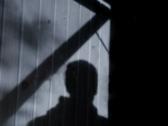 СКУД
ОПС
Аналитика
Видеонаблюдение
Защита периметра
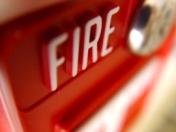 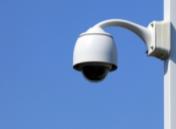 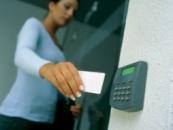 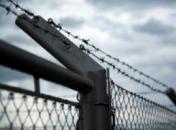 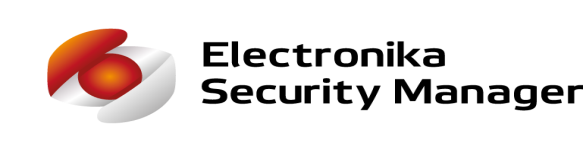 Системы управления безопасностью
9.
Отечественный программный комплекс
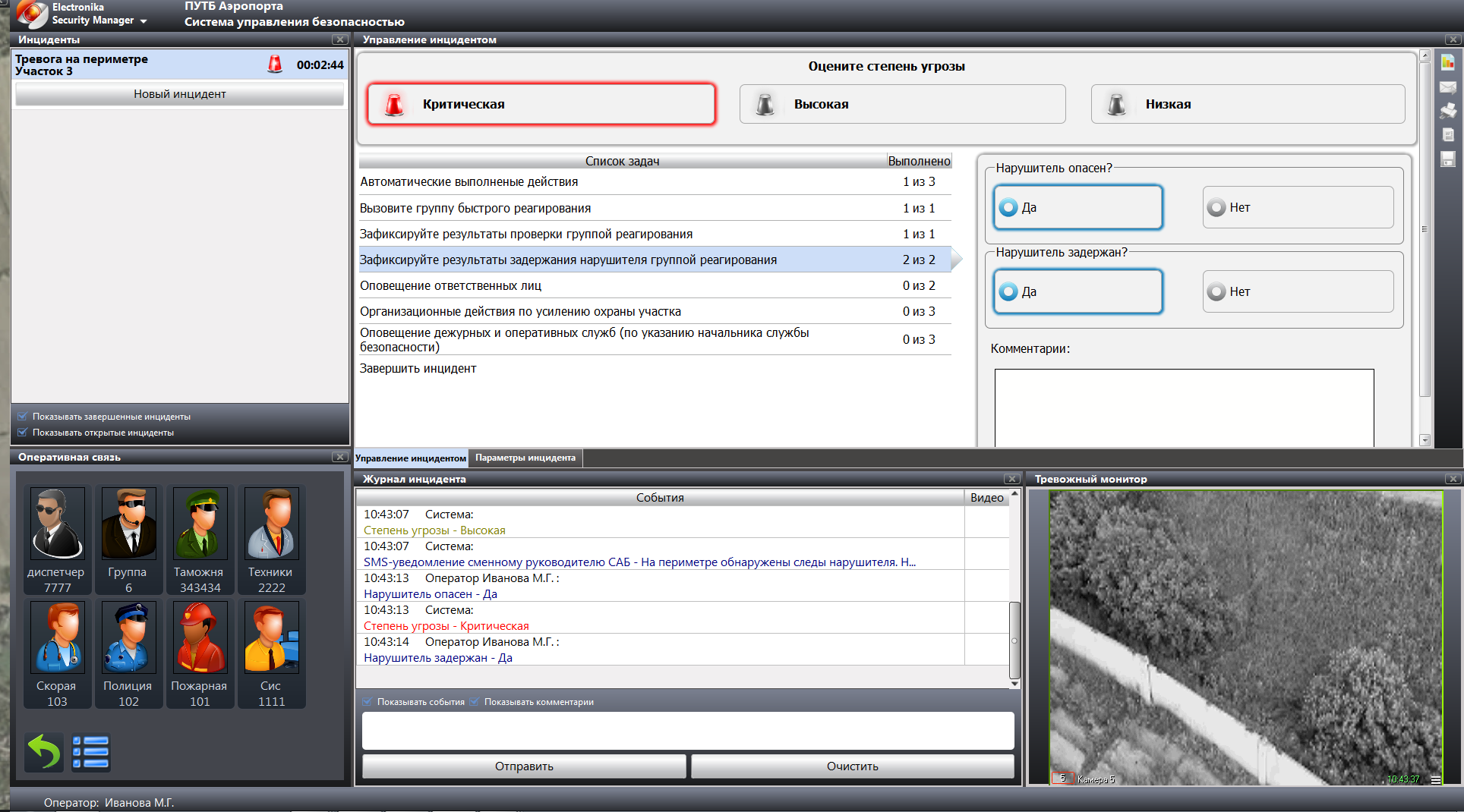 Системы управления безопасностью
10.
Отечественный программный комплекс
ОБЕСПЕЧЕНИЕ НЕЗАВИСИМОСТИ ОТ ИНОСТРАННЫХ ПОСТАВЩИКОВ
01
02
СООТВЕТСТВИЕ ТРЕБОВАНИЯМ РОССИЙСКОГО ЗАКОНОДАТЕЛЬСТВА
03
КРОССПЛАТФОРМЕННОСТЬ
04
ШИРОКИЕ ИНТЕГРАЦИОННЫЕ ВОЗМОЖНОСТИ
05
ЛИНЕЙКА КОНТРОЛЛЕРОВ И СЧИТЫВАТЕЛЕЙ ОТЕЧЕСТВЕННОГО ПРОИЗВОДСТВА
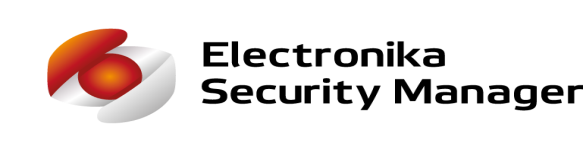 Системы управления безопасностью
11.
Адаптивная система управления безопасностью
Федеральный уровень
Информация об 
инцидентах, 
а не сработках 
системы
Оповещение в 
ON-line режиме
СИСТЕМА БЕЗОПАСНОСТИ объекта
Анализ и сбор
 статистики
- Требования законодательства.
- Технические средства.
- Регламенты и оргмероприятия.
- Силовые подразделения
Контроль реальной 
защищенности объекта
УПРАВЛЕНИЕ РЕАГИРОВАНИЕМ НА ИНЦИДЕНТ
Управление ликвидацией
 инцидента
СИСТЕМА НЕМЕДЛЕННОГО ОПОВЕЩЕНИЯ ДОЛЖНОСТНЫХ ЛИЦ И КОМПЕТЕНТНЫХ ОРГАНОВ
АНАЛИЗ СИТУАЦИИ В РЕЖИМЕ ON-line.
ВОЗМОЖНОСТЬ ГИБКОЙ ПЕРЕСТРОЙКИ АЛГОРИТМОВ РАБОТЫ СИСТЕМЫ
Системы управления безопасностью
12.
Возможности и перспективы внедрения: 
АПК «Безопасный город»
Муниципальный уровень
Объект ТЭК, транспортной инфраструктуры и т.д.
Подсистема мониторинга подвижных объектов
Подсистема экстренной связи типа «Гражданин – Полиция»
Подсистема видеонаблюдения
МЧС - оповещение
Интеграционная 
платформа
Информация об инцидентах, а не сработках систем.
Обобщенный параметры защищенности.
Предпринимаемые меры
Управление реагированием.
Оповещение заинтересованных лиц
Информация от первичных источников информации
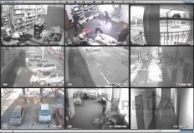 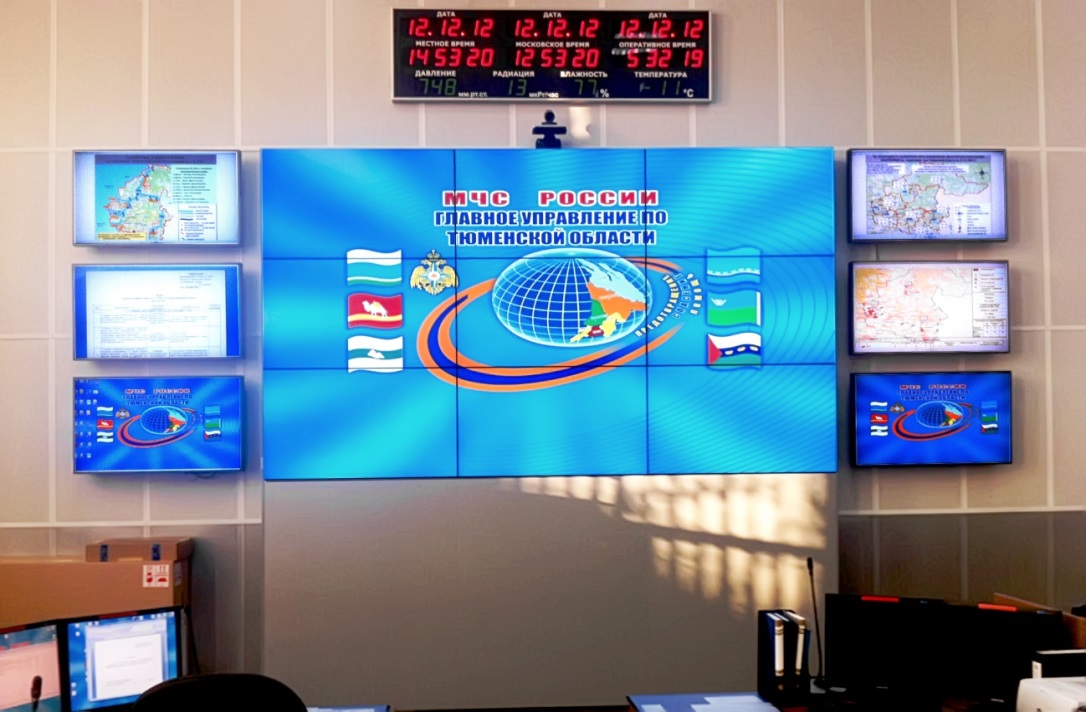 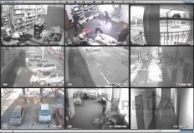 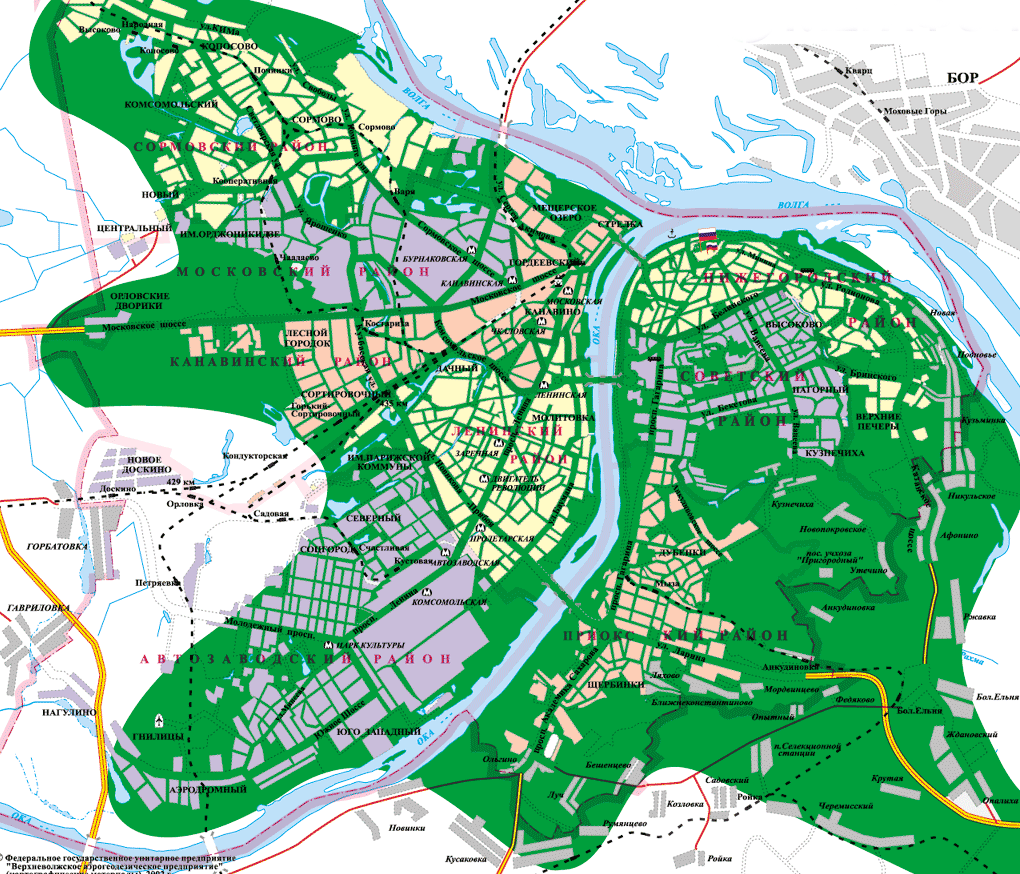 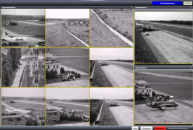 Единый диспетчерский  центр
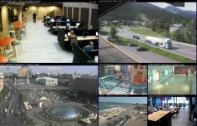 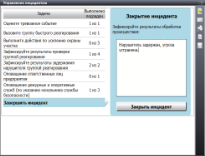 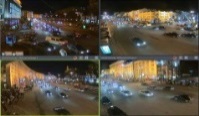 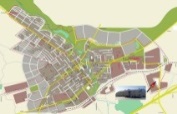 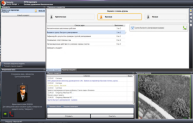 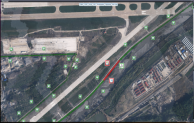 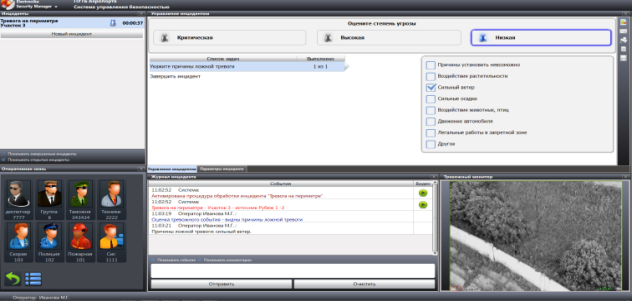 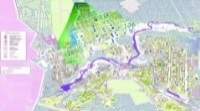 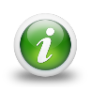 Единая информационная система
Автономные подсистемы
Администрация города (района)
Территориальные подразделения ФМС РФ
УГОЧС
…
УВД
УФСБ
13.
АПК «Безопасный город»
Региональный уровень
Оперативная информация и сводная статистическая и аналитическая отчетность по всем районам
Крыма, с возможностью фильтрации:
по районам;
по отраслевому признаку (транспортная безопасность, ТЭК, спортивные объекты и другие);
по объектам ;
по ведомствам (УВД, УФМС, УФСБ и другие) и т.д.
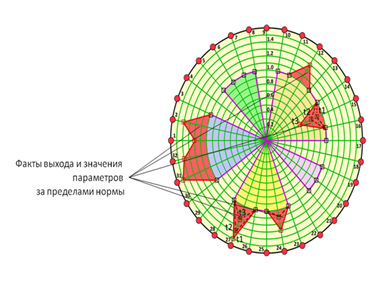 Муниципальный уровень
Муниципальный уровень
Муниципальный уровень
Интеграционная платформа
Интеграционная платформа
Интеграционная платформа
Автономные подсистемы
Автономные подсистемы
Автономные подсистемы
14.
Преимущества
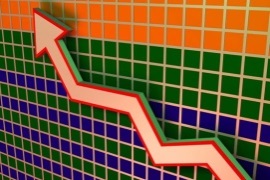 Повышение эффективности вложенных средств за счет получения большого коэффициента по критерию «цена-качество»
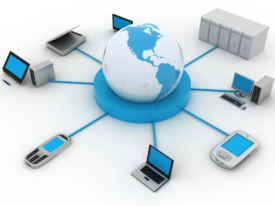 Доступ к информационной системе для всех участников обеспечения безопасности с учетом разграничения полномочий между ФОИВ
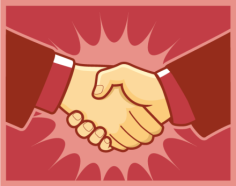 Повышение эффективности взаимодействия оперативных служб
     ФОИВ
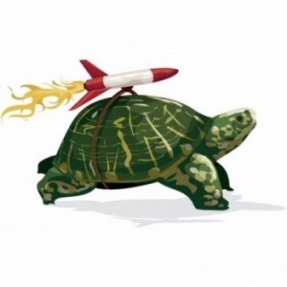 Увеличение скорости информирования об угрозе возникновения ЧС
Оперативное получение информации с объектов и из различных источников
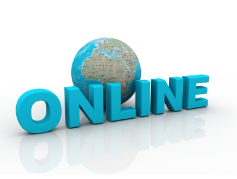 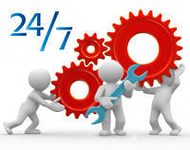 Управление техническим состоянием системы (контроль работоспособности)
Системы управления безопасностью
15.
Спасибо за внимание!